台北酷課雲
酷課ONO學習平台使用
（線上直播~教師）
登入臺北酷課雲
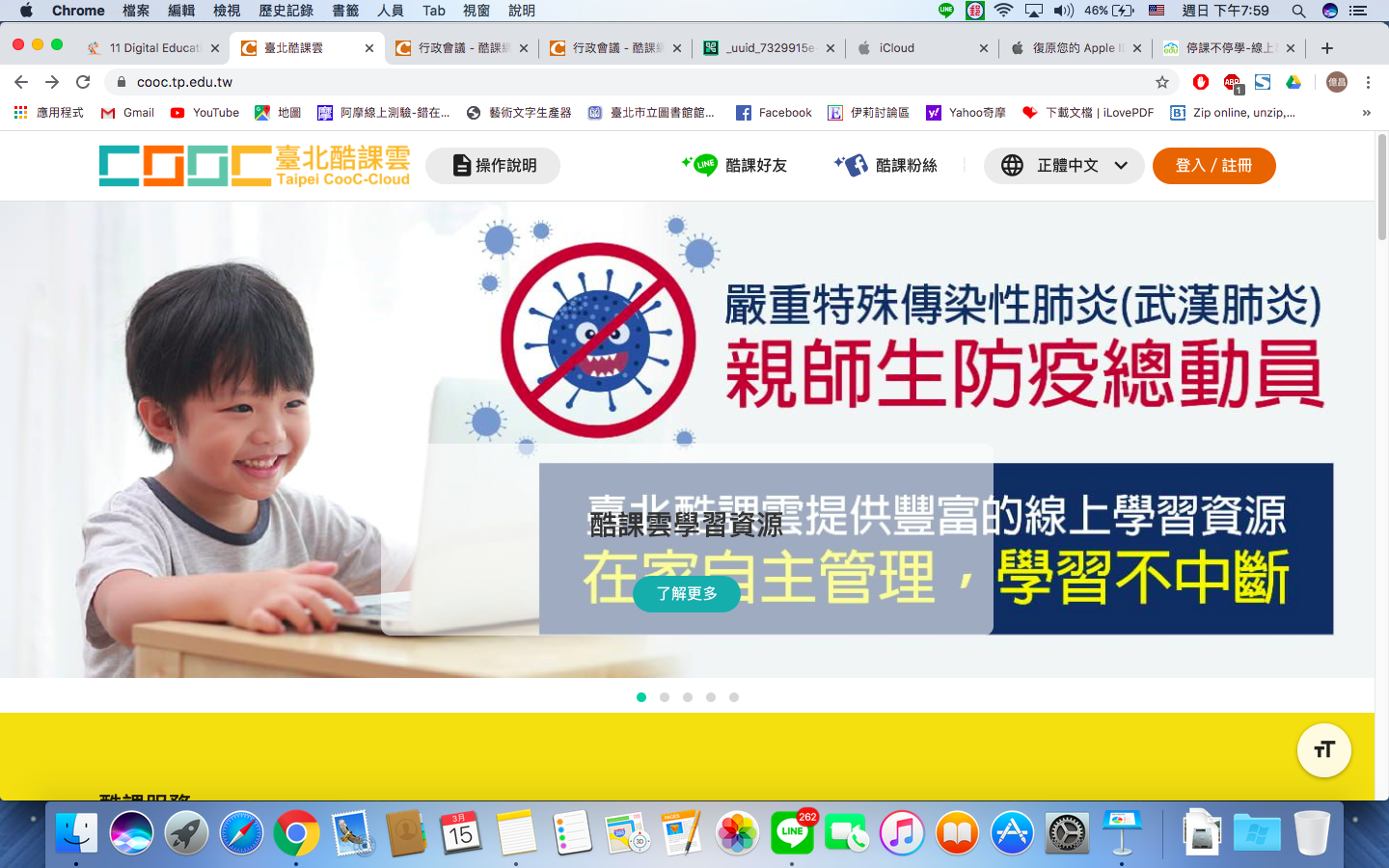 輸入個人帳號
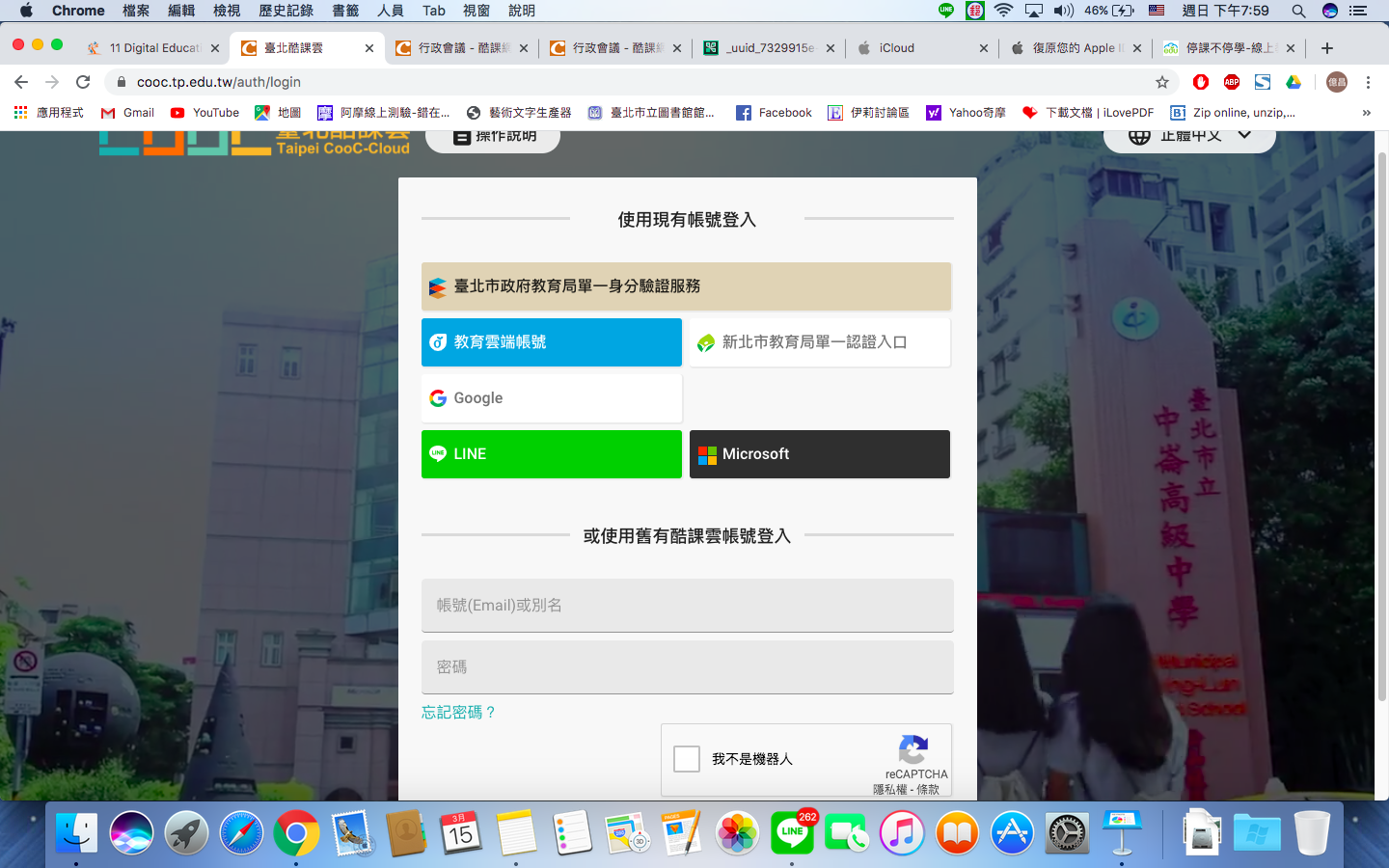 選擇「酷課ONO學習管理平台」
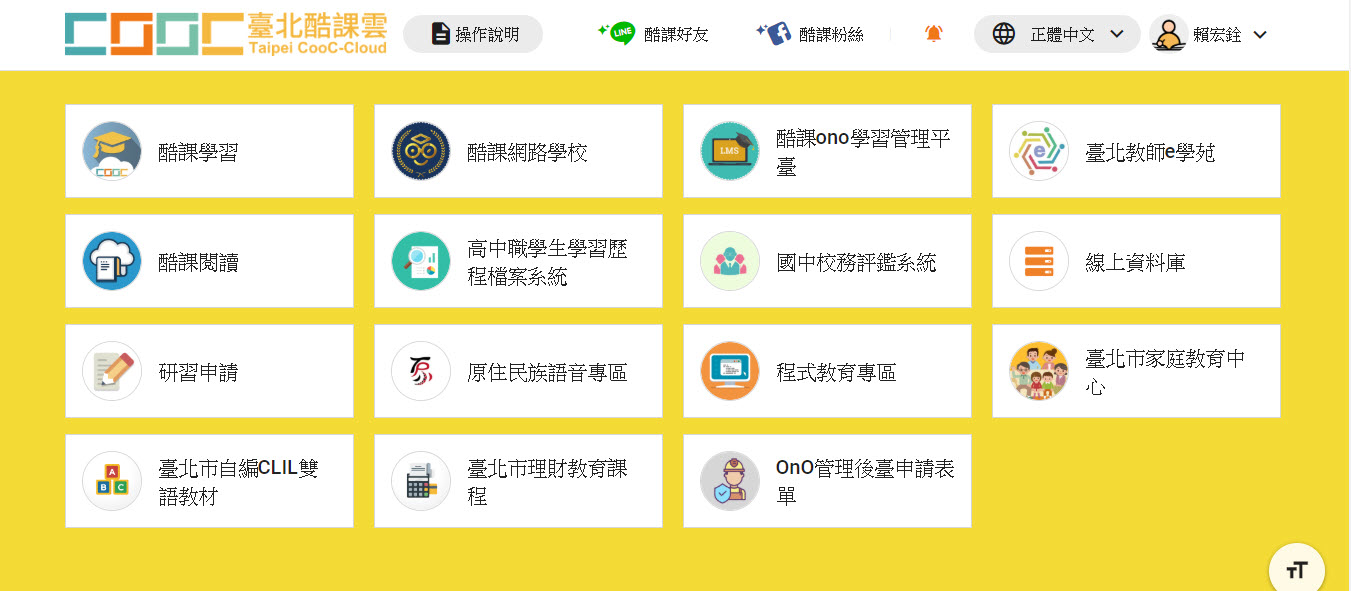 1.點選我的課程，2.建立課程
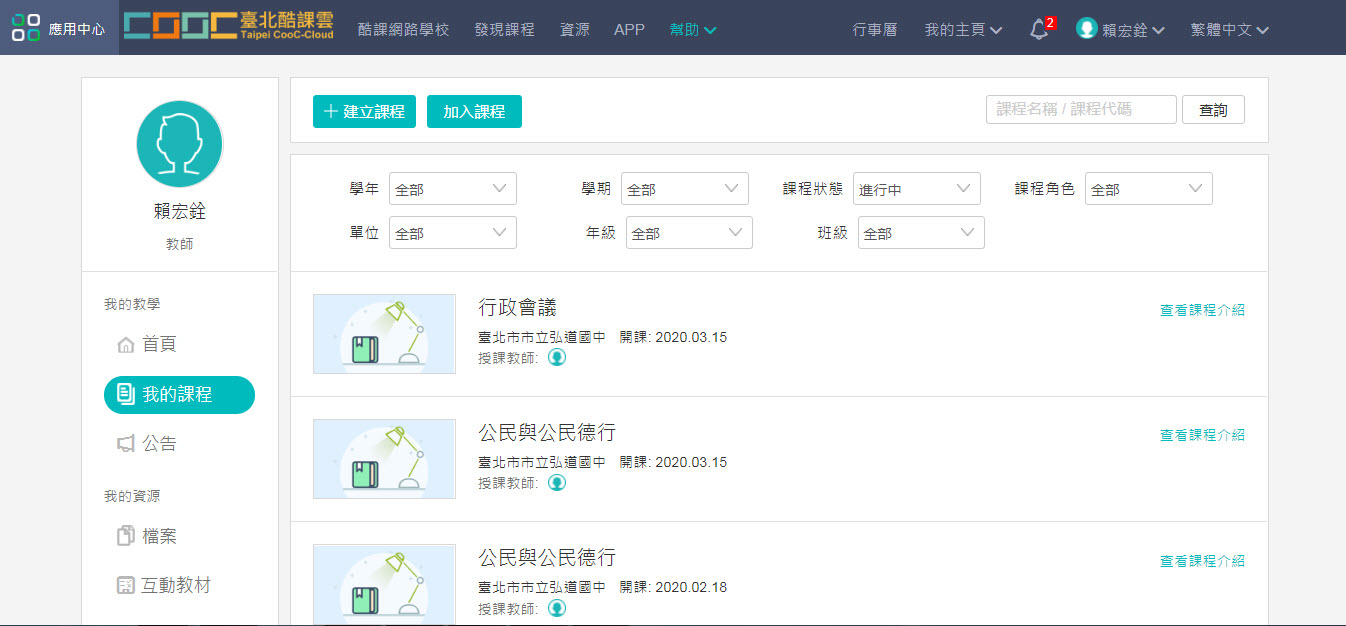 2
1
進入課程後，在學習活動中選按adobe connect名稱命名為~同步視訊(這一步一定要做)其餘要使用哪些功能 老師可以是課程編製
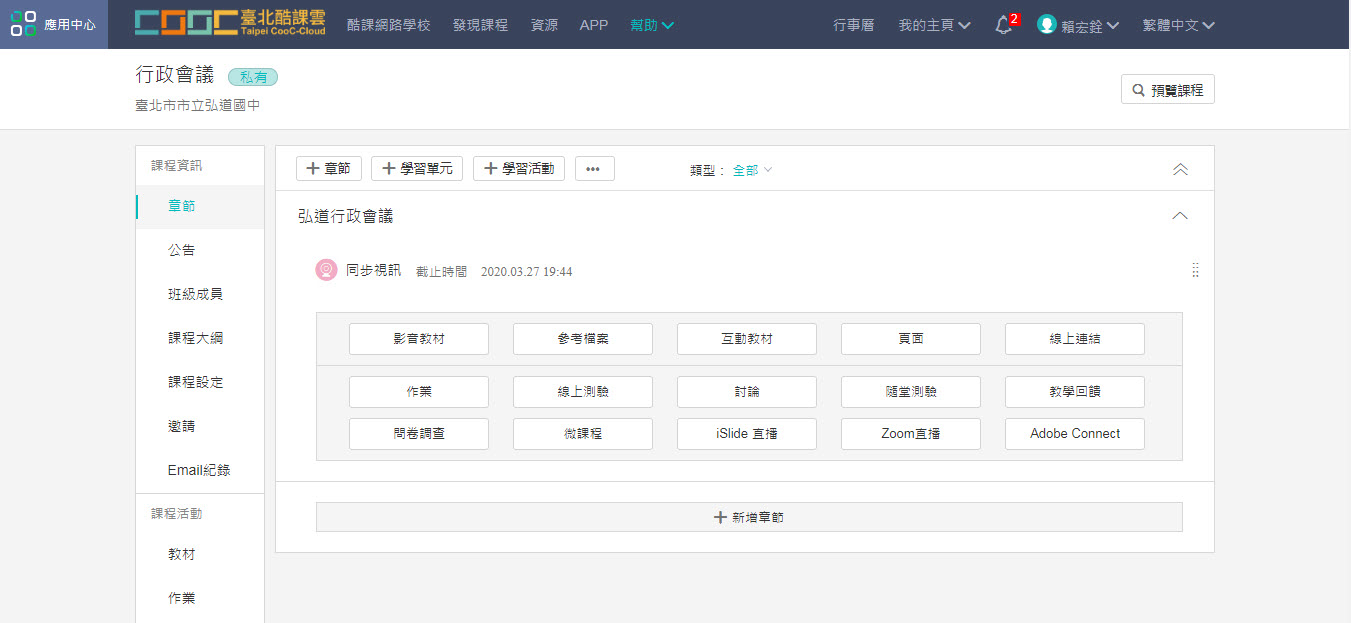 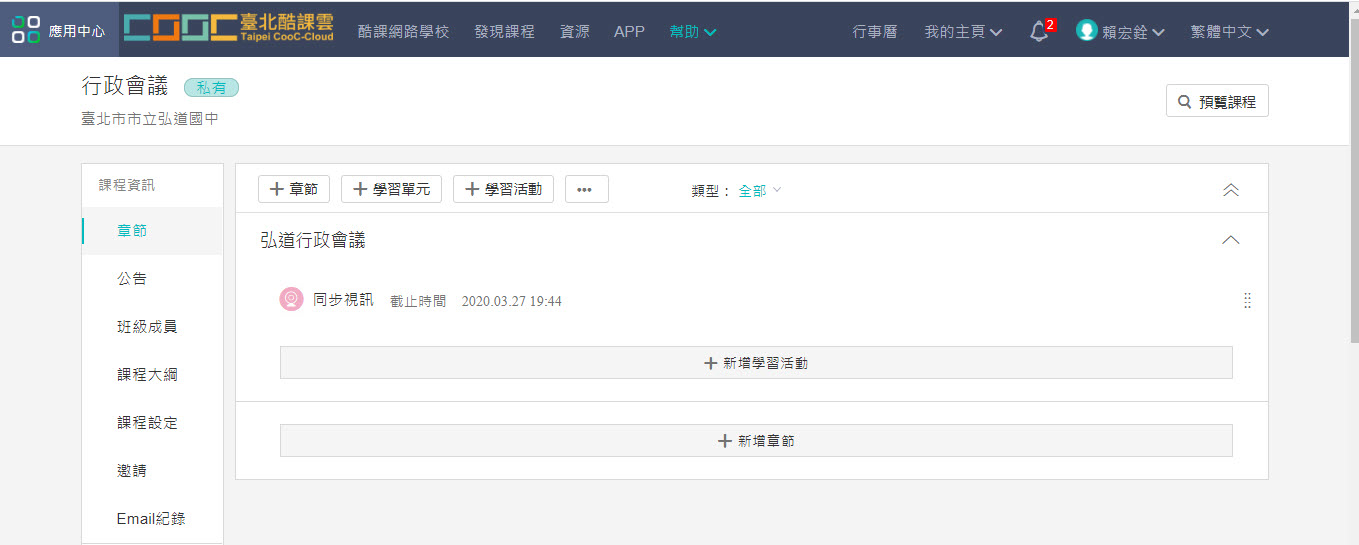 取得「課程邀請碼」，提供給學生
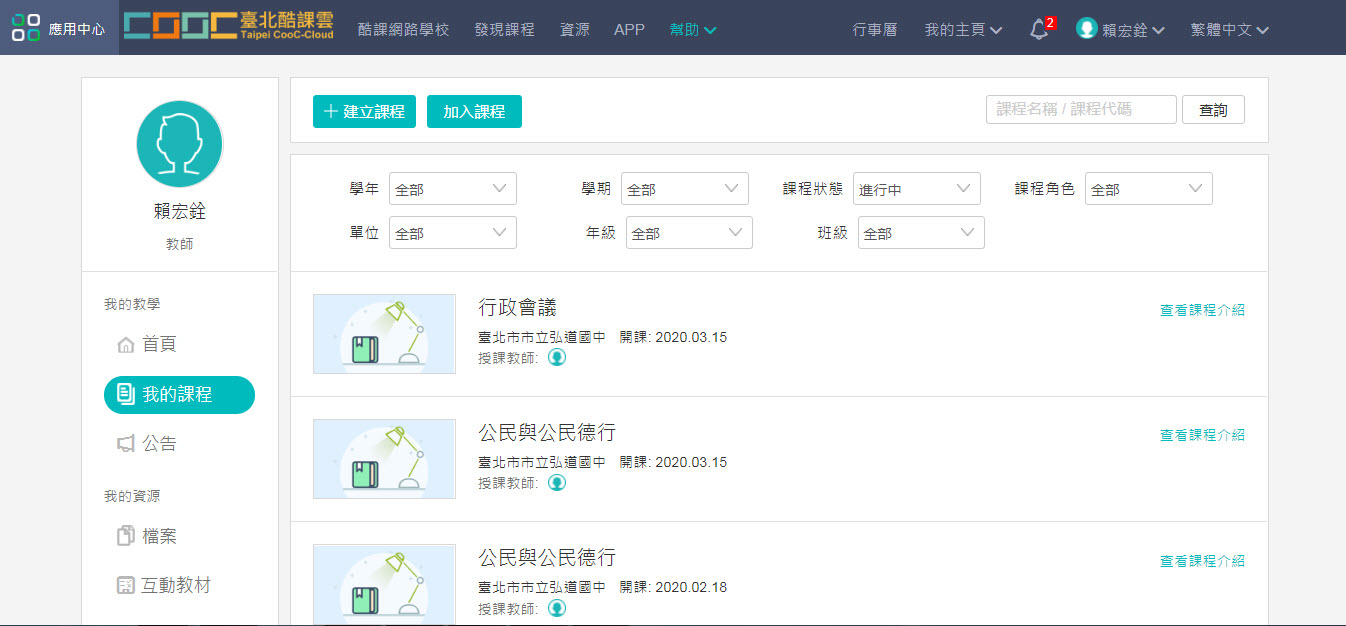 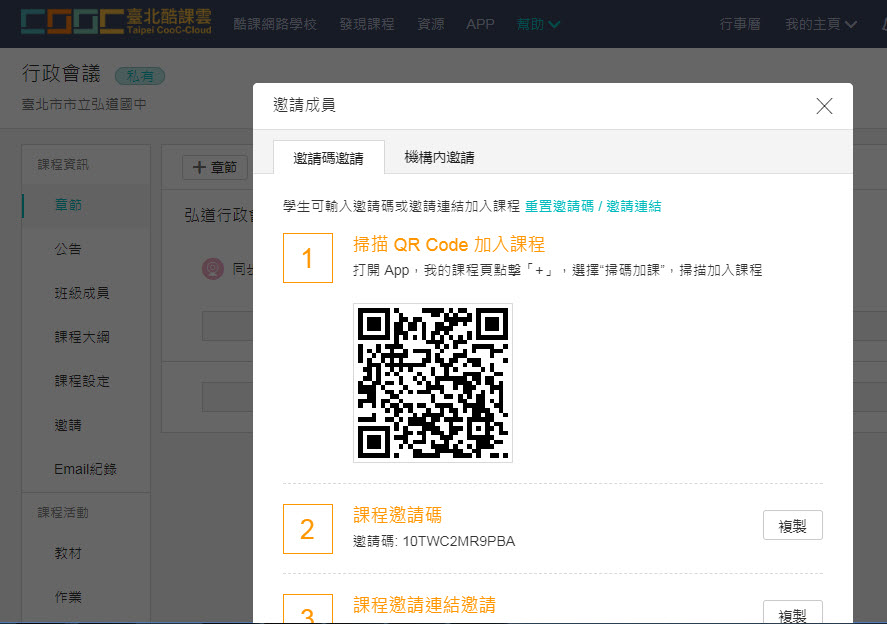 點選邀請
取得
課程邀請碼
按下
課程名稱
點選「參與Adobe Connect」準備直播
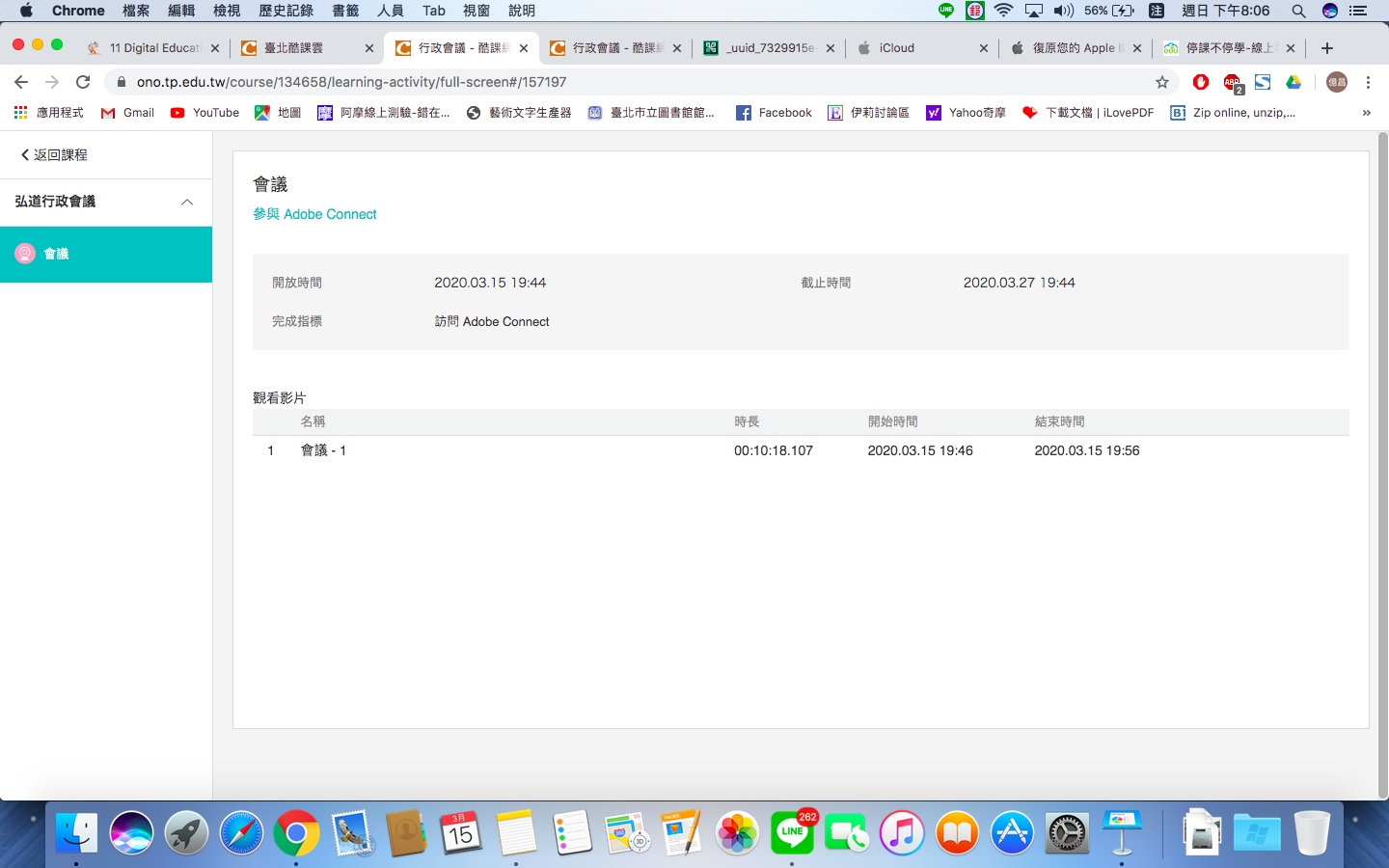 若未安裝Adobe Connect會出現這個畫面下載安裝Adobe Connect程式
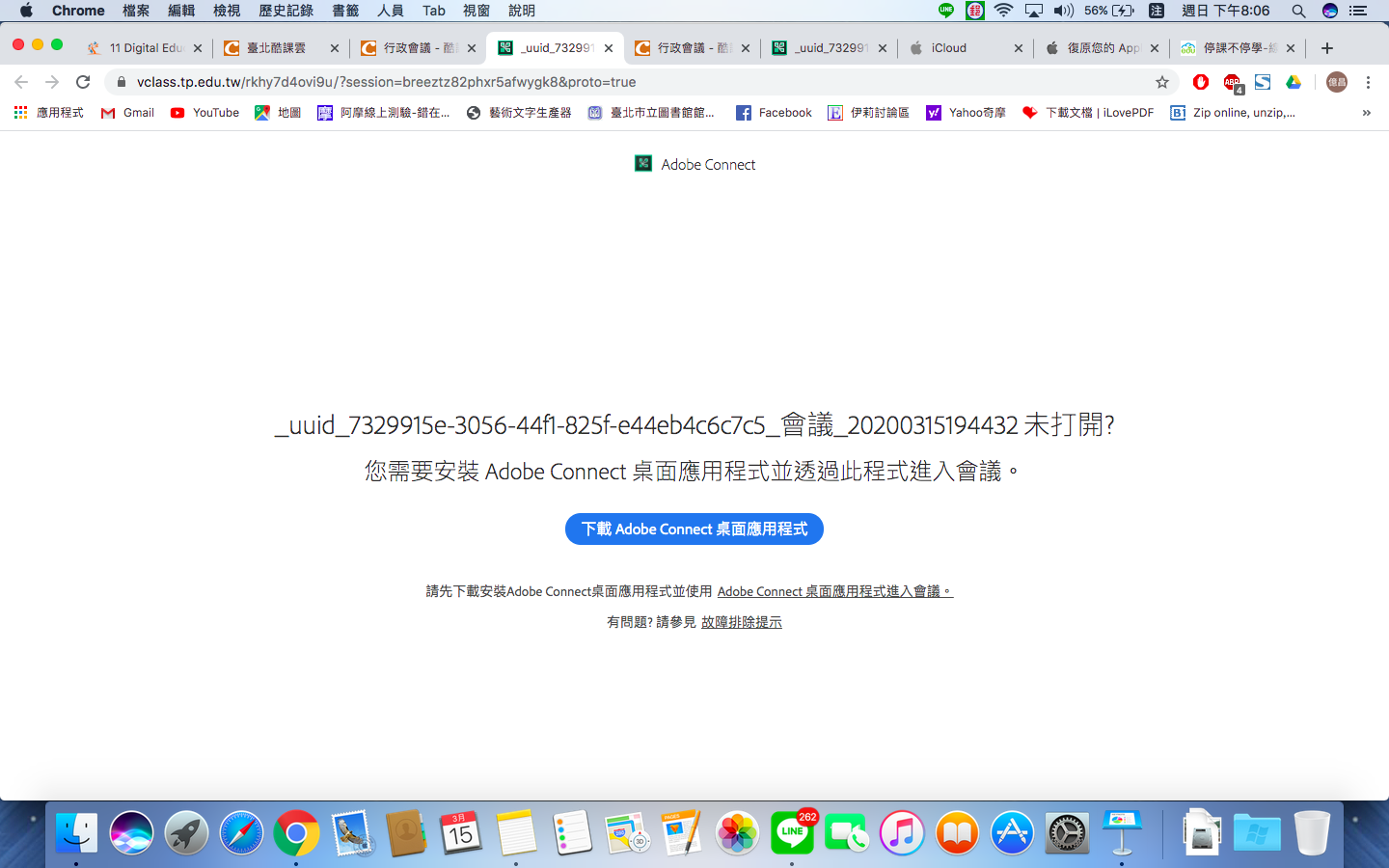 開啟「Adobe Connect」程式
1
安裝完成後，重新刷新瀏覽器
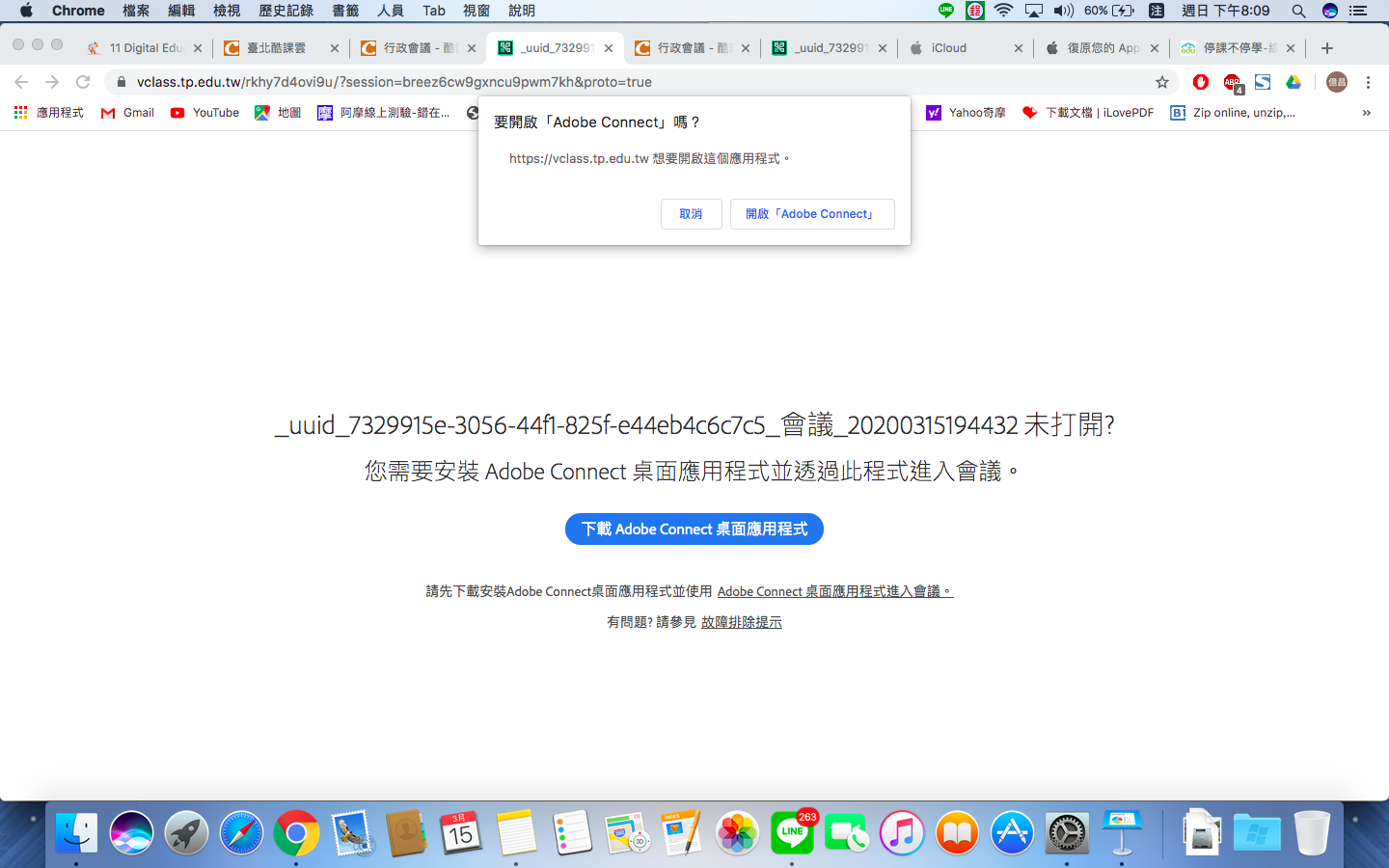 2
點選後開啟
自動開啟「Adobe Connet」開始上課
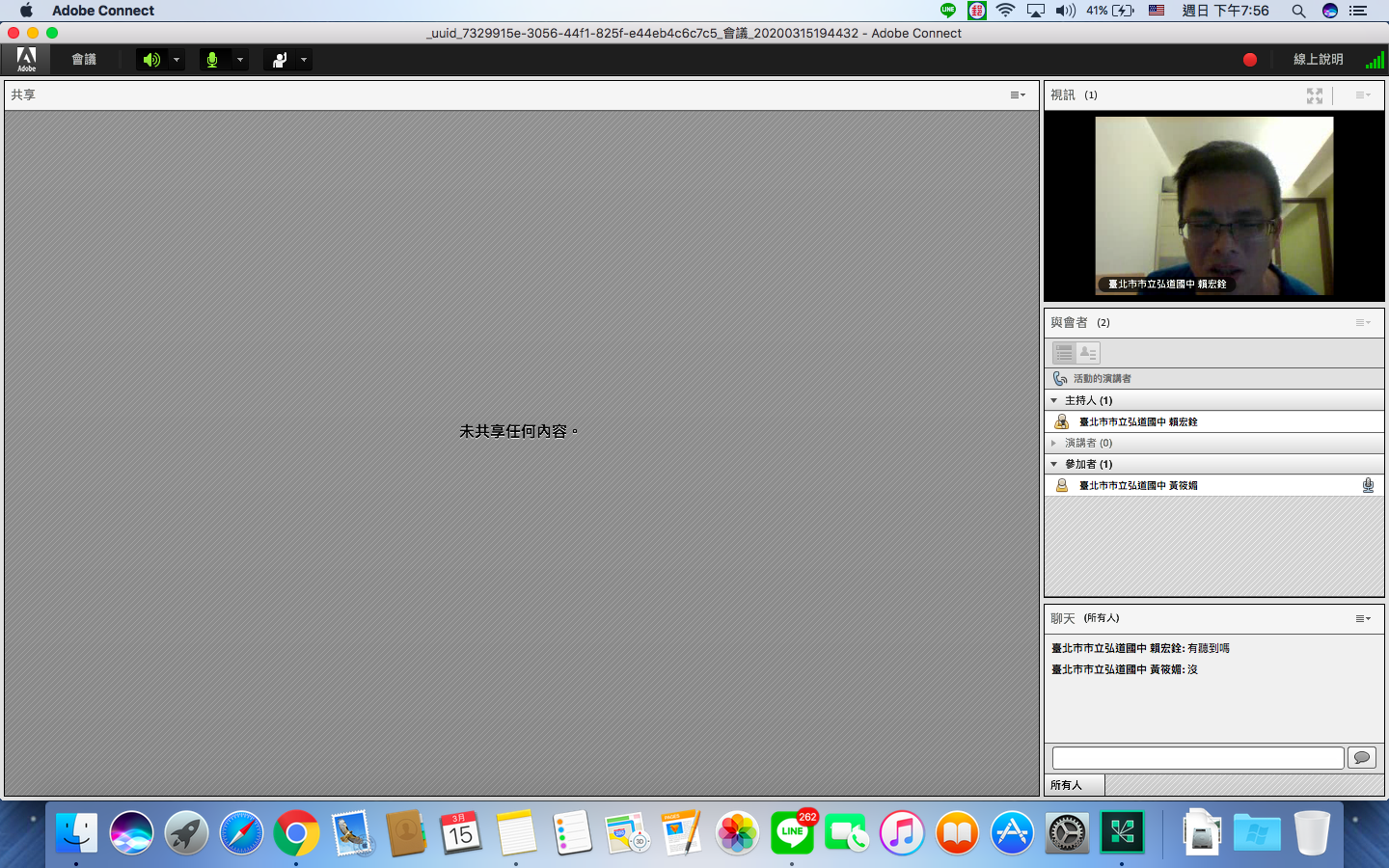 1.記得開啟喇叭，並調整音量
2.打開攝影機，啟動共享
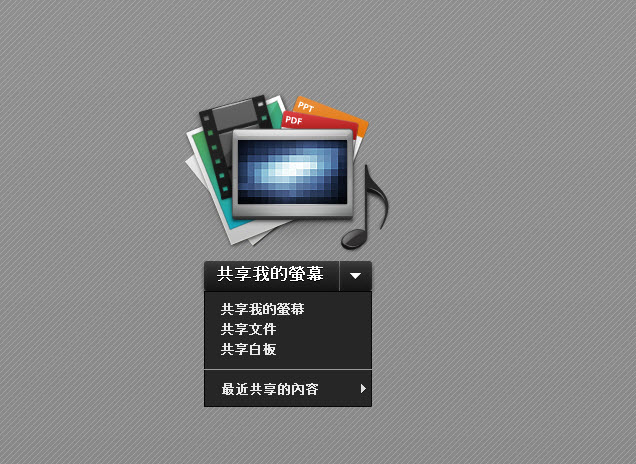 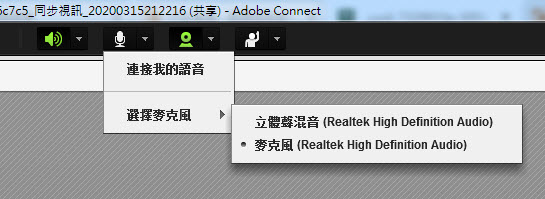 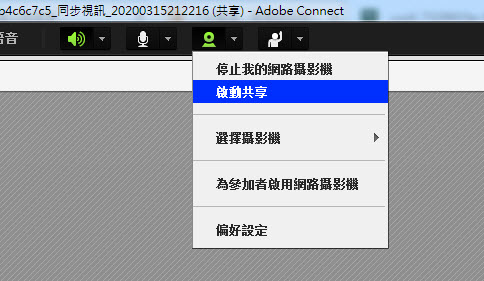